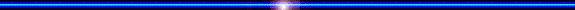 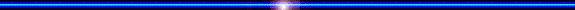 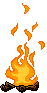 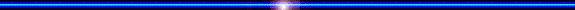 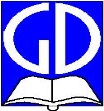 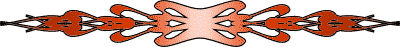 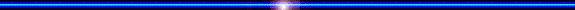 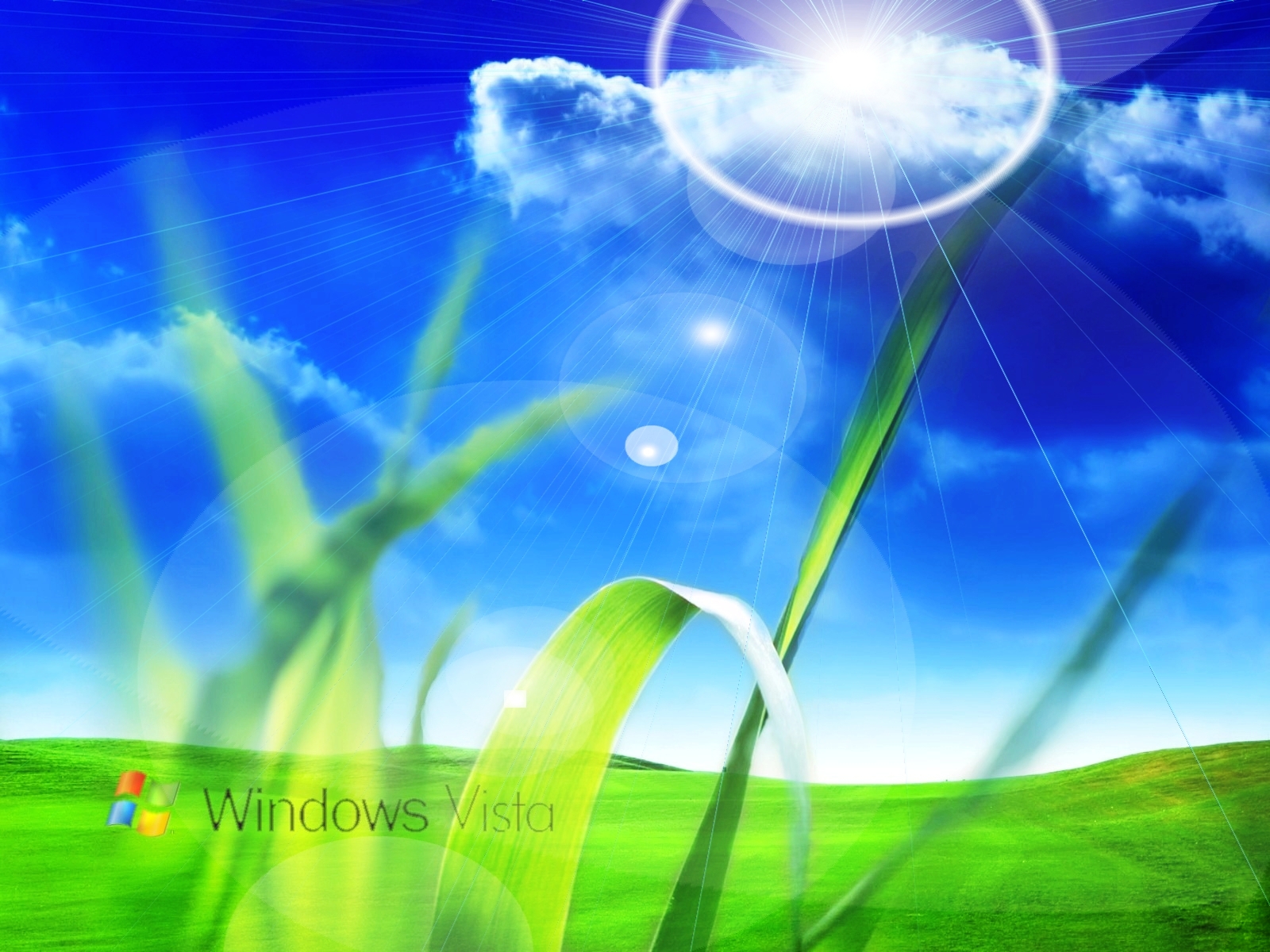 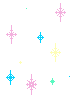 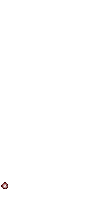 CHÀO MỪNG QUÝ THẦY CÔ ĐẾN DỰ GIỜ
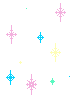 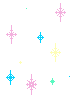 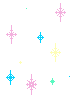 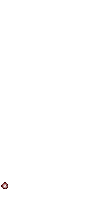 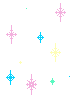 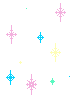 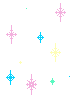 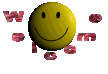 Có mấy nguồn sóng, sóng có hình dạng như thế nào ?
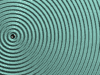 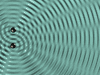 Có mấy nguồn , hiện tượng gì xảy ra ?
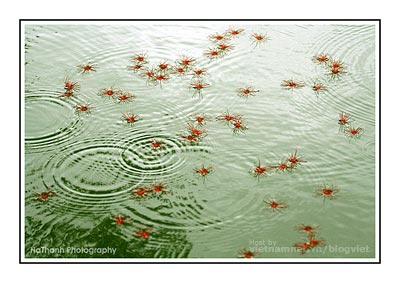 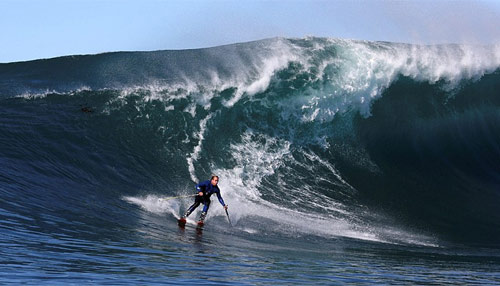 BÀI 12: GIAO THOA SÓNG
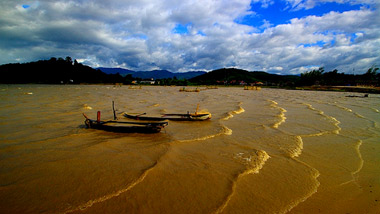 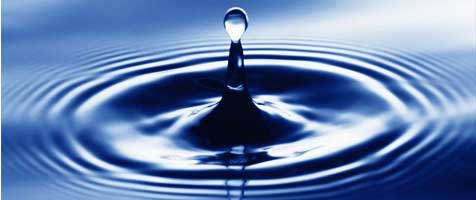 1. Thí nghiệm
Hiện tượng giao thoa của hai sóng mặt nước
I
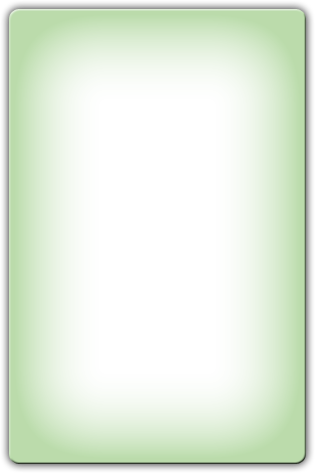 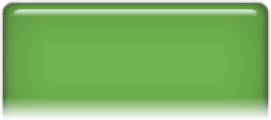 S2
S1
2. Giải thích
C1: Những điểm nào trên hình vẽ biểu diễn chỗ hai sóng gặp nhau triệt tiêu lẫn nhau ? Tăng cường lẫn nhau ?
S2
S1
TL:Những đường hypebol nét liền biểu diễn những chổ hai sóng gặp nhau tăng cường lẫn nhau, những đường hypebol nét đứt biểu diễn những chổ hai sóng gặp nhau triệt tiêu lẫn nhau.
Triệt tiêu
Tăng cường
Vân giao thoa
2. Giải thích
Hiện tượng giao thoa của hai song mặt nước
I
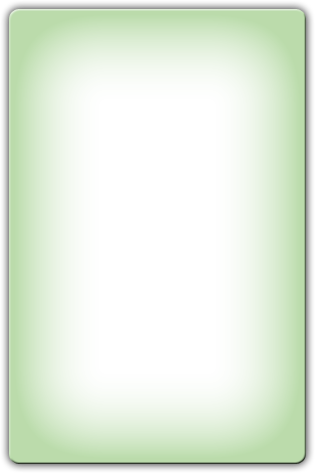 S2
S1
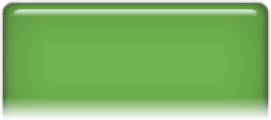 Vân giao thoa
Đứng yên
Vân giao thoa
Dd cực đại
Vân trung tâm
Kết luận:
-  Hiện tượng hai sóng gặp nhau tạo nên các gợn sóng ổn định gọi là hiện tượng giao thoa của hai sóng. Các gợn sóng ổn định gọi là vân giao thoa.
Khoảng cách giữa 2 cực đại giao thoa cạnh nhau bằng nửa bước sóng
Khoảng cách giữa 1 cực đại giao thoa và 1 cực tiểu giao thoa cạnh nhau băng 1/4 bước sóng
3. Điều kiện để xảy ra giao thoa
- Dao động cùng phương, cùng tần số.
- Có độ lệch pha không đổi theo thời gian.
Hai nguồn như vậy gọi là hai nguồn kết hợp. Hai sóng do hai nguồn kết hợp tạo ra gọi là hai sóng kết hợp.
Hiện tượng giao thoa là hiện tượng đặc trưng của sóng.
VAÄN DUÏNG
Câu 1: Hai nguồn kết hợp là hai nguồn dao động có:
a.cùng tần số.
b.cùng pha.
c.cùng tần số, cùng pha hay độ lệch pha không đổi  theo thời gian.
d.cùng tần số, cùng pha và cùng biên độ.
2. Hiện tượng giao thoa là hiện tượng
a. Giao của hai sóng tại một điểm của môi trường.
b. Tổng hợp 2 dao động.
c. Tạo thành các gợn lồi, lõm.
d. Hai sóng gặp nhau có những điểm chung luôn tăng cường nhau, có những điểm chúng luôn triệt tiêu nhau.
Câu 1 sgk/51. Trong thí nghiệm ở Hình 12.1, tốc độ truyền sóng 
trên mặt nước là 20 cm/s, cần rung có tần số 40 Hz. Tính khoảng cách giữa hai điểm cực đại giao thoa cạnh nhau trên đoạn thẳng S1S2.
Câu 1’ sgk/51. Trong thí nghiệm ở Hình 12.1, tốc độ truyền sóng 
trên mặt nước là 20 cm/s, cần rung có tần số 40 Hz. Tính khoảng cách giữa cực đại và cực tiểu giao thoa cạnh nhau trên đoạn thẳng S1S2.
II.THÍ NGHIỆM CỦA YOUNG (Y-ÂNG) VỀ GIAO THOA ÁNH SÁNG
1. Thí nghiệm
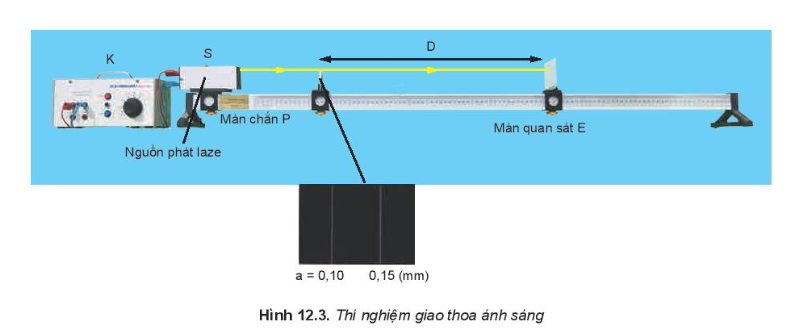 facebook:vatlytrucquan
Giao thoa với ánh đơn sắc tím
Giao thoa với ánh sáng đơn sắc vàng
Giao thoa với ánh sáng đơn sắc đỏ
A
H
d1
x
F1
d2
I
a
O
D
F2
B
M
2. Công thức xác định bước sóng λ ánh sáng
Bước sóng
facebook:vatlytrucquan
Điều kiện để tại A có vân sáng, vân tối
+ Tại A có vân sáng khi
+ Tại A có vân tối khi
facebook:vatlytrucquan
Vị trí các vân sáng, vân tối
+ Vị trí các vân sáng
+ Vị trí các vân tối
facebook:vatlytrucquan
VAÄN DUÏNG
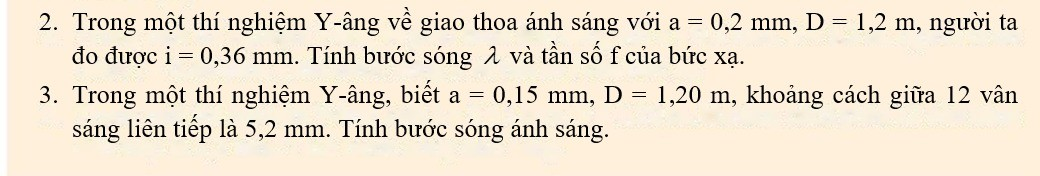 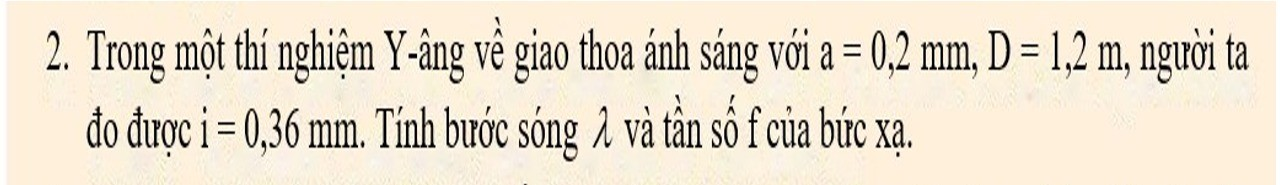 Bài 2: (SGK – 51)
Hướng dẫn
Tóm tắt: 
a = 2 mm = 2.10 -3 m.
D = 1,2 m.
i = 0,36 mm = 0,36 .10 -3m
Tính:
* Áp dụng công thức:
* Thay số, ta được:
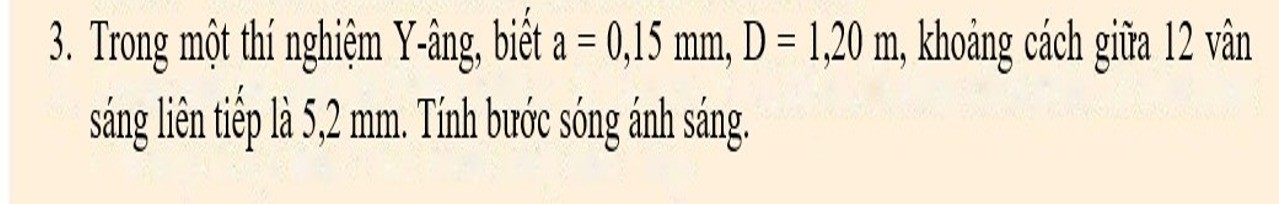 Bài 3 (SGK – 51)
Hướng dẫn
Tóm tắt:
a = 0,15 mm = 0,15.10 -3m
D= 1,2 m.
Khoảng cách 12 vân sáng: 
L = 5,2 mm = 5,2.10-3m
Tính:
Giữa 12 vân sáng liên tiếp có 11 khoảng vân.Từ đó: L = 11i
Bước sóng ánh sáng:
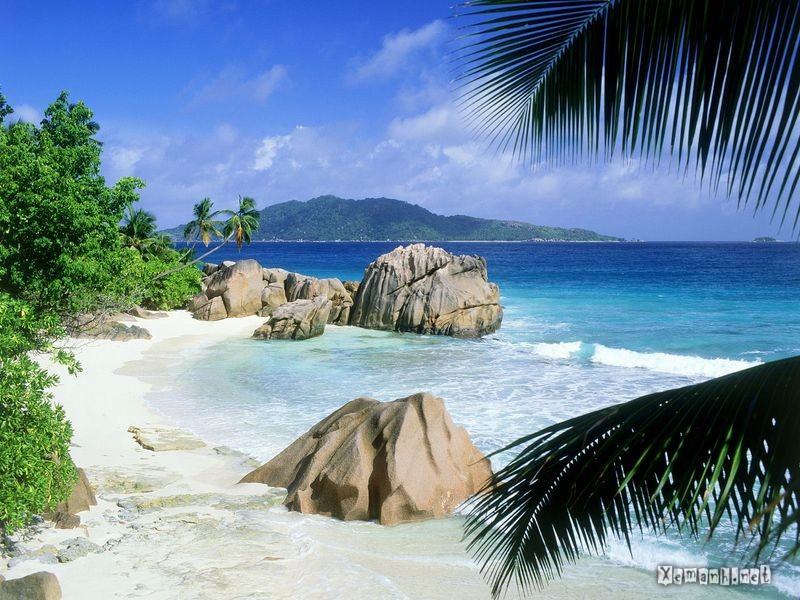 KÍNH CHÚC SỨC KHỎE QUÝ THẦY CÔ GIÁO
Chúc các em học tốt!
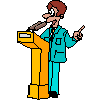